Avances proyecto FONDEF 2021-2022
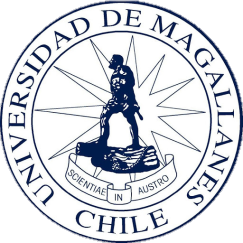 Aplicación de Tecnologías de la Información Geográfica para desarrollar un sistema de ganadería sustentable en la Región de Magallanes (PROYECTO FONDEF ID20I10338)
Concurso IdeA I+D 2020
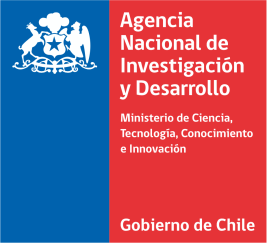 Departamento de Cs. Agropecuarias y Acuícolas
Facultad de Ciencias
Universidad de Magallanes
INSTITUCIONES BENEFICIARIAS
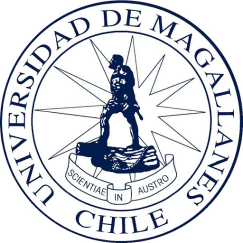 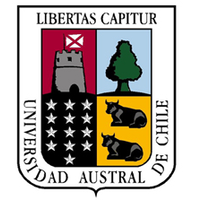 EMPRESAS O INSTITUCIONES PARTICIPANTES
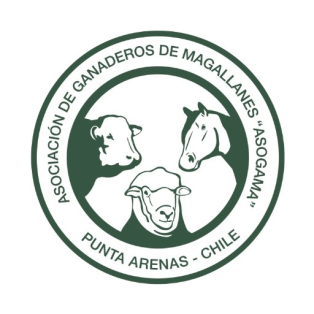 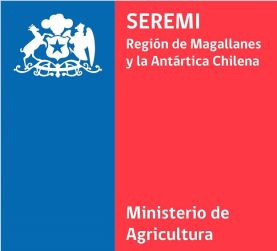 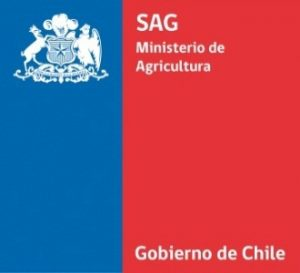 Estancia Josefina – Hugo Vera 
Estancia Chañarcillo – Ganadera Gutiérrez Varillas
 Estancia Anka María - Ganadera Martic
EQUIPO DE TRABAJO
Sergio Radic Schilling
René Muñoz Arriagada
Verónica Rivera Flores
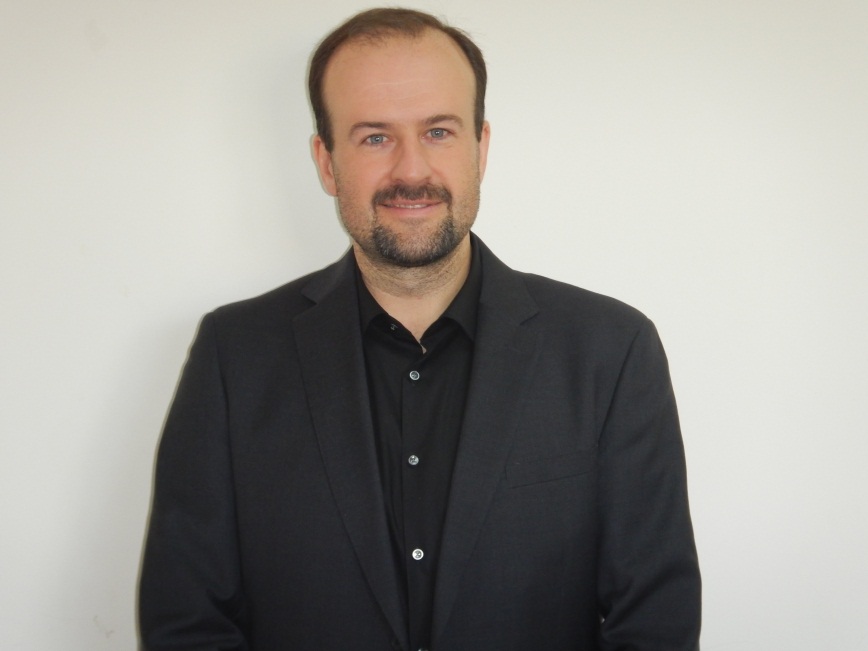 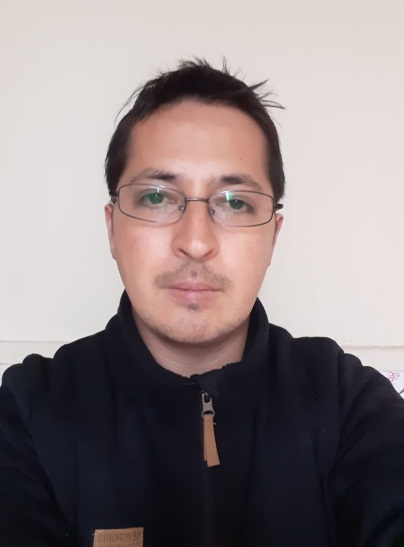 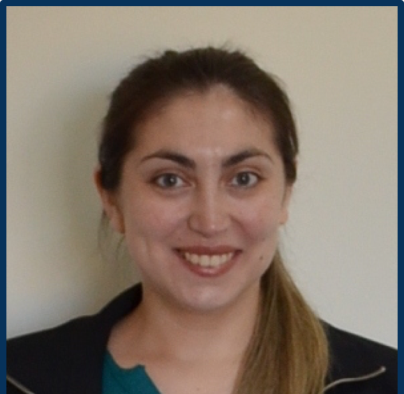 Director proyecto
SOPORTE ADMINISTRATIVO Y FINANCIERO
DIRECTOR ALTERNO
Ingeniero Forestal
Diplomado en SIG y percepción remota
Magíster en Apl. espaciales y resp. temprana a emergencias

Profesor. Depto, de Cs. Agropecuarias y Acuícolas U. de Magallanes
Especialidad: Monitoreo de vegetación mediante percepción remota
Ingeniero Agrónomo
Magíster en Ciencias
PhD Applied Plant Science

Profesor asociado. Depto, de Cs. Agropecuarias y Acuícolas. Director de investigación, U. de Magallanes
Especialidad: Relación suelo-planta. Manejo de praderas
Ingeniera en Bioprocesos
Magíster en Ciencias

Ejecutiva de proyectos. Dirección de investigación U. de Magallanes
Especialidad: Formulación, preparación, evaluación de proyectos de investigación
veronica.rivera@umag.cl
sergio.radic@umag.cl
rene.muñoz@umag.cl
Paulo Corti González
Giorgio Castellaro Galdames
Osvaldo Vidal Ojeda
Rodrigo Allende Vargas
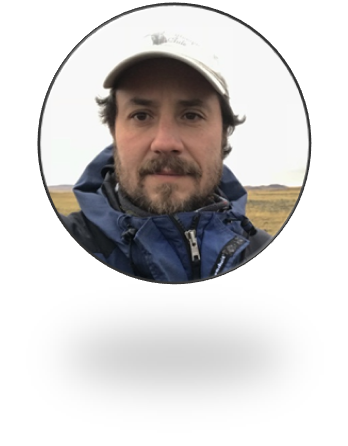 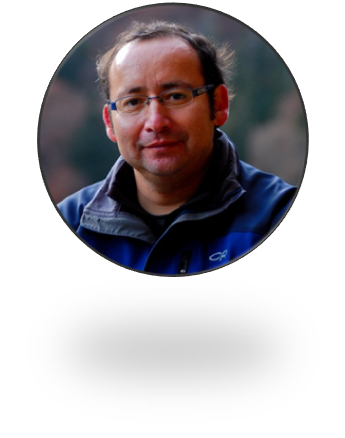 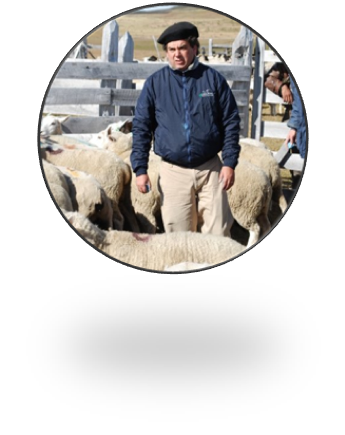 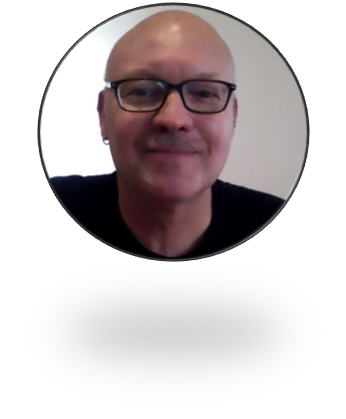 CO-INVESTIGADOR
CO-INVESTIGADOR
CO-INVESTIGADOR
CO-INVESTIGADOR
Médico Veterinario y Zootecnista
Master en Prod.Animal y Análisis de Sistemas Agropec.
Profesor Asistente. Director Departamento Ciencia Animal-Facultad Ciencias Veterinarias, U. de Concepción
Especialidad: Nutrición animal, análisis bioeconómico de sistemas ganaderos: simulación, optimización y metodologías para evaluar cadena de valor
Médico Veterinario
Magíster en Biología de la Vida Silvestre
PhD en Ecología Animal

Académico Instituto Ciencia Animal, U. Austral de Chile
Especialidad: Conservación y Manejo de Vida Silvestre a través de herramientas demográficas, conductuales y moleculares. conflictos entre ganadería y vida silvestre.
Ingeniero Agrónomo
Magíster Ciencias Animales

Profesor Asociado. Departamento de Producción Animal. Fac. Cs. Agronómicas U. de Chile
Especialidad: Simulación biomatemática de sistemas pastoriles. Ecología de praderas.
Lic. en Cs. Biológicas
Doctor Rerum Naturalium

Profesor Asociado. Instituto de la Patagonia U. de Magallanes
Especialidad: Restauración ecológica y macroecología. Botánica
osvaldo.vidal@umag.cl
pcorti@uach.cl
gicastel@uchile.cl
rallende@udec.cl
Cinthya Glucevic Almonacid
Lorena Bahamonde Vidal
Pedro Hervé 
Fernández
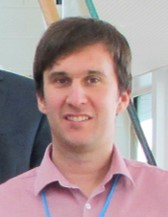 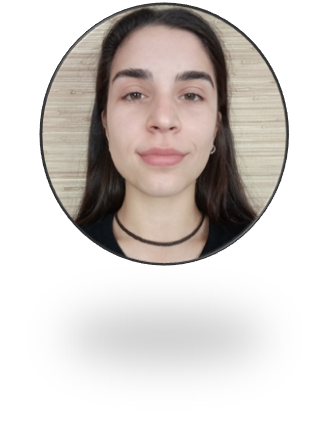 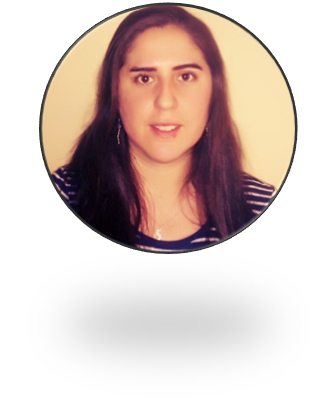 INVESTIGADOR DE APOYO
PROFESIONAL DE APOYO
PROFESIONAL DE APOYO
Biólogo Ambiental, MSc, PhD. 
Magíster Áreas Silvestres y Cons. de la Naturaleza
Doctor en Cs. Agrarias y Forestales
Investigador Fondef ID20I10338. Depto. Cs. Agropecuarias y Acuícolas U. de Magallanes
Especialidad: Hidrología, Ecohidrología, Biogeoquimica y Trazadores Ambientales.
Lic. en Cs. Agropecuarias
Ingeniera Agrónoma

Profesional Fondef ID20I10338. Depto. Cs. Agropecuarias y Acuícolas U. de Magallanes
Especialidad: Sistemas de Información geográfica
Lic. en Cs. Agropecuarias
Ingeniera Agrónoma

Profesional Fondef ID20I10338. Depto. Cs. Agropecuarias y Acuícolas U. de Magallanes
Especialidad: Botánica
lorena.bahamonde@umag.cl
pedro.herve@umag.cl
cglucevi@umag.cl
PROBLEMA
OPORTUNIDAD
Degradación
TIG
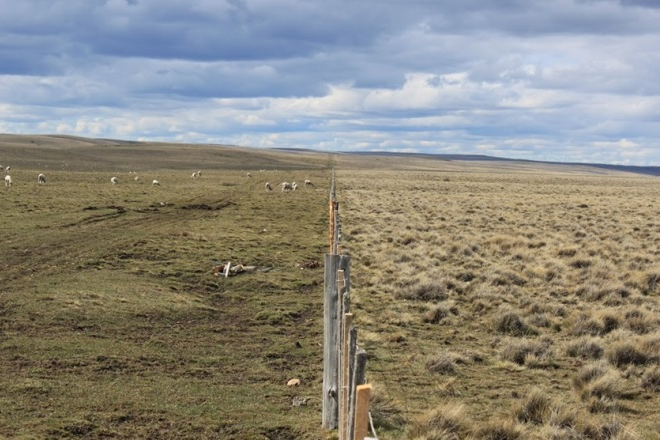 Investigación en desarrollo
Perdida de biodiversidad
Particularidades locales
Baja productividad
Ajuste cargas en base a PR
Baja adopción tecnológica
Interés del público objetivo
Baja precisión ajuste de cargas
Objetivo General
Desarrollar un indicador de valor ganadero predial mediante la aplicación de Tecnologías de la Información Geográfica en predios ganaderos de la región de Magallanes y Antártica Chilena
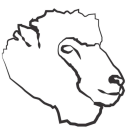 Metodología
Sistema de Ganadería sostenible
Planificación Territorial
Transferencia
Difusión
general
Diagnóstico
Propuesta
Plataforma web
Reuniones de directorio
SEREMI
Estimación Producc. MS
Valor Nutricional
Valor Ganadero
Anomalía de Valor Ganadero
Jaulas exclusión
Datos satelitales
Cartografía de vegetación
Validación VG – Preferencia de Consumo
Compos. botánica
Calidad
Cantidad
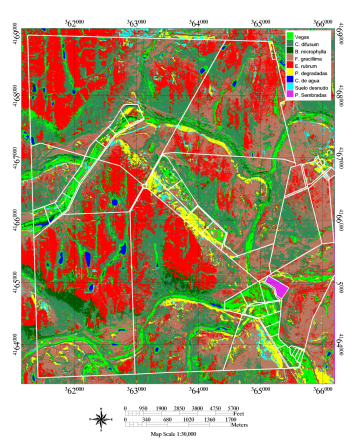 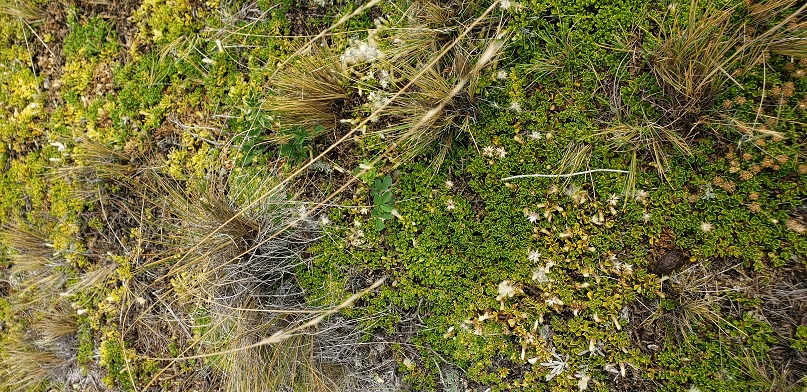 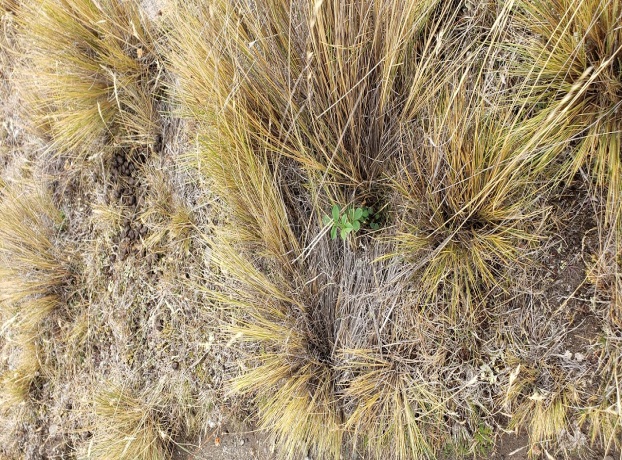 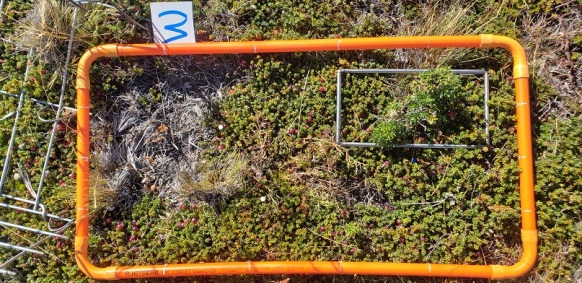 Análisis bromatológico
Superficie
Prod. Materia seca
VN= Valor nutricional 
PC: Proteína Cruda 
EM: Energía metabolizable
FDN: Fibra detergente neutra
MS: Materia Seca
NDVI= Índice de vegetación
IR: Infrarrojo cercano 
R: Rojo
PPNA=Producción primaria neta aérea
EUR: Eficiencia en el uso de la radiación para la conversión de energía en biomasa
RFA: Radiación fotosintéticamente activa incidente
fRFAA: Fracción de la radiación interceptada por la vegetación.
NDVI= (IR-R)/(IR+R)
PPNA=EUR*RFA*fRFAA
Valor Ganadero
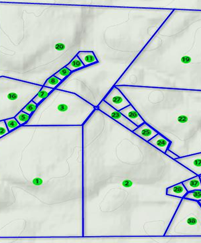 INDICE DE 
VALOR GANADERO
Caracterización de las unidades experimentales a partir de la base de datos espaciales
Área de estudio
Fig. 1. Ubicación geográfica de las tres estancias en estudio, Región de Magallanes y Antártica Chilena.
Elevación
Mapas de elevación (m.s.n.m) de las tres estancias con una categorización de 5 colores, donde los valores de menor altura son representados por colores rojizos y anaranjado, y los de mayor elevación con colores azulados y verdosos.
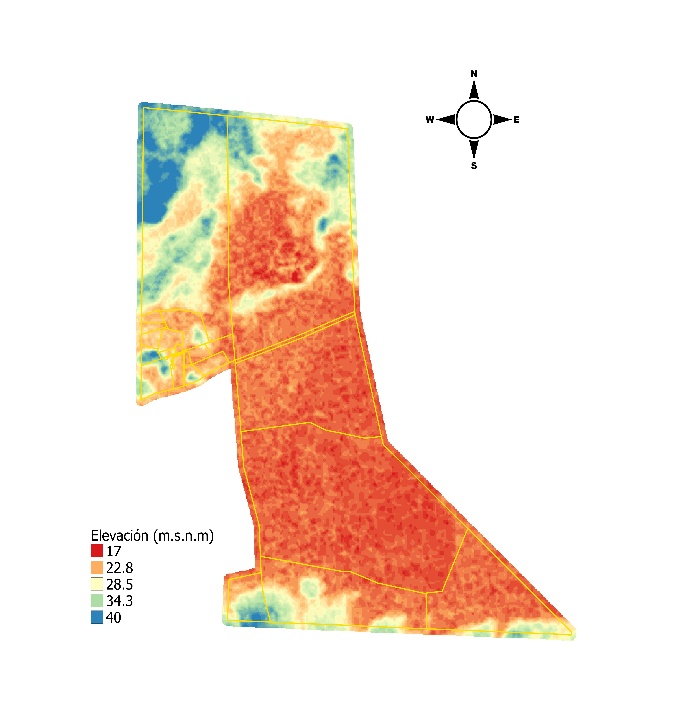 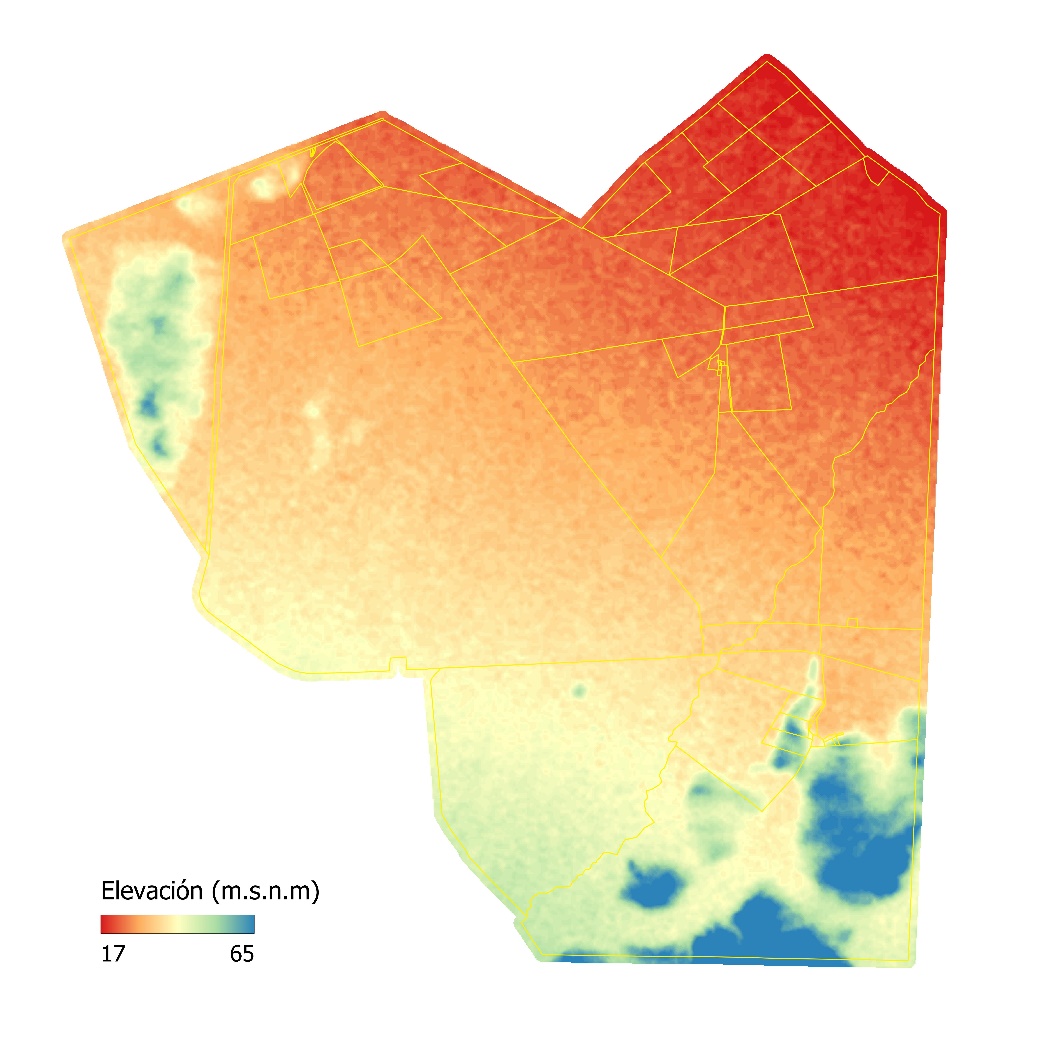 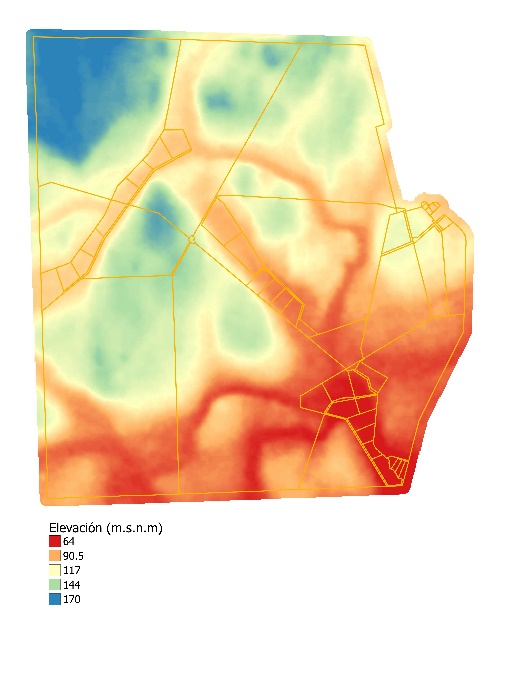 A
B
C
Fig. Elevación digital (m.s.n.m) en graduación para cada predio
Digitalización de estancias
Mapas de la digitalización de las estancias, en estos se ven las líneas (chorrillos, canales, ríos y caminos), límites de potreros, puntos (aguadas, pozos, puertas y otros puntos de intereses) y polígonos (estructuras).
C
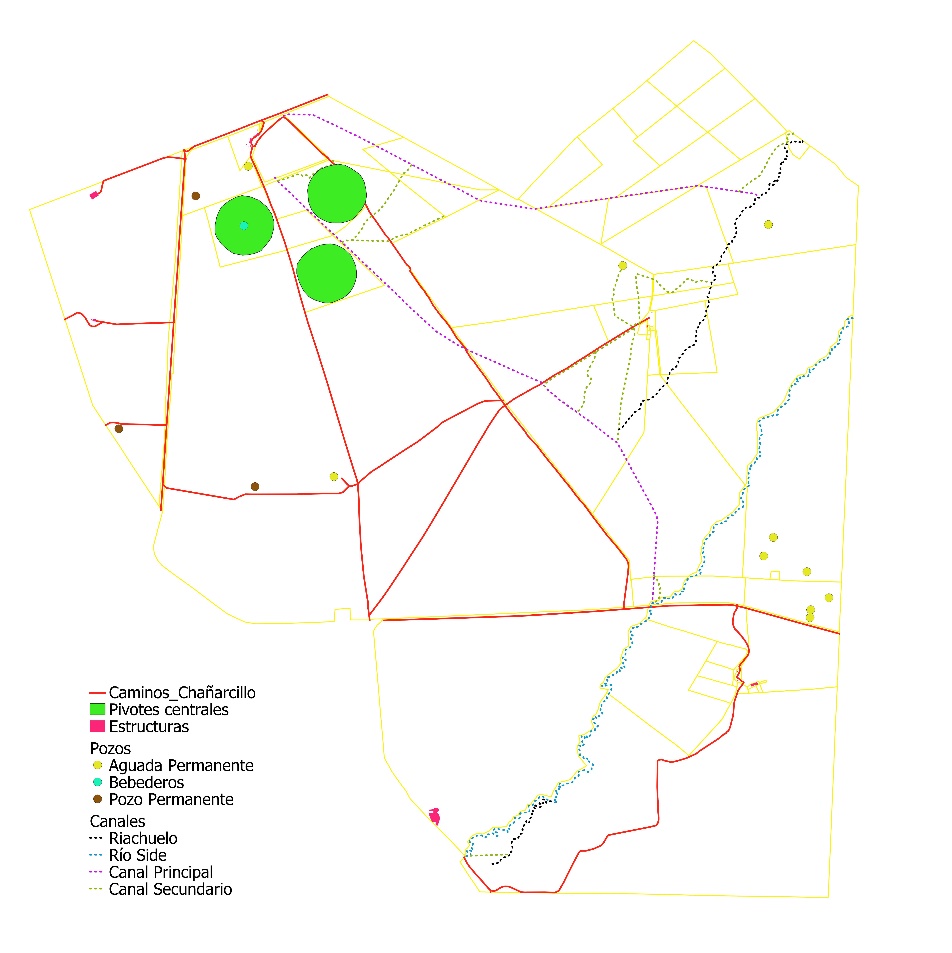 B
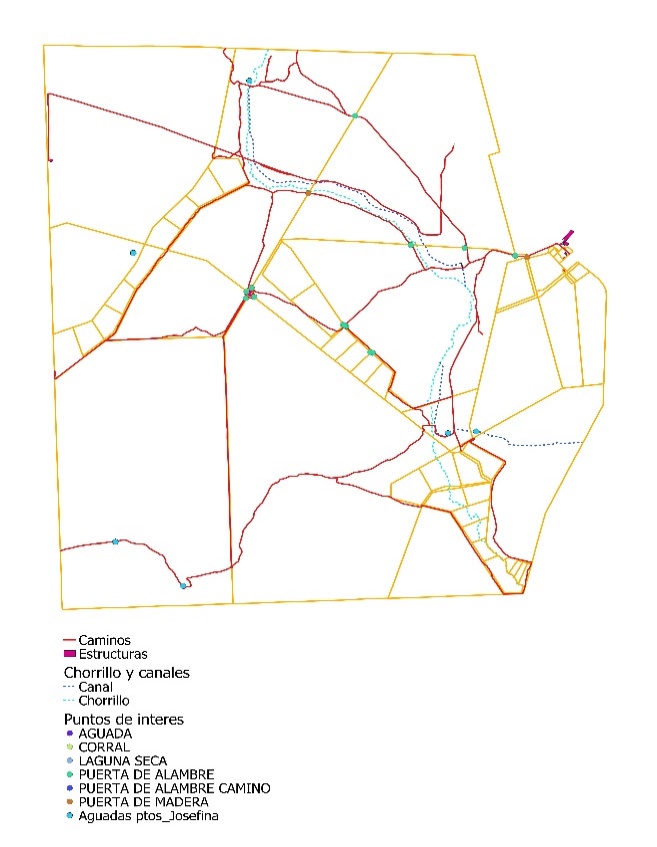 A
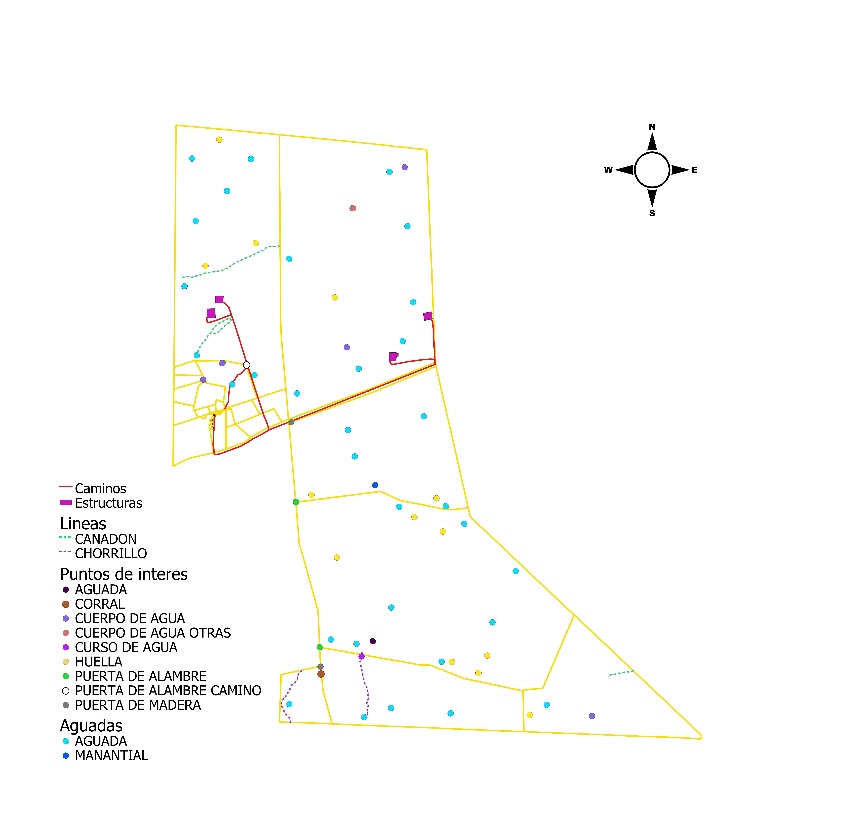 Fig. Digitalización de la información base predial
Cartografía de vegetación de alto detalle espacial
Clases
Se definieron diferentes clases, de las cuales 7 corresponden a clases de vegetación y 2 clases desprovista de vegetación (suelo desnudo y agua).
Brezal (BZ)
 Matorral (MT)
 Pastos Cortos (PC)
 Praderas Halófitas (PH)
 Coironal (CO)
 Vegas (VG)
 Praderas sembradas y cultivos (PS)


Suelo desnudo (SD)
 Agua (AGUA)
Clasificación
Mapas de las clasificaciones obtenidas en los tres predios. El resultado del proceso de clasificación donde el valor de cada píxel representa una categoría según lo señalado en la diapositiva anterior.
A
C
B
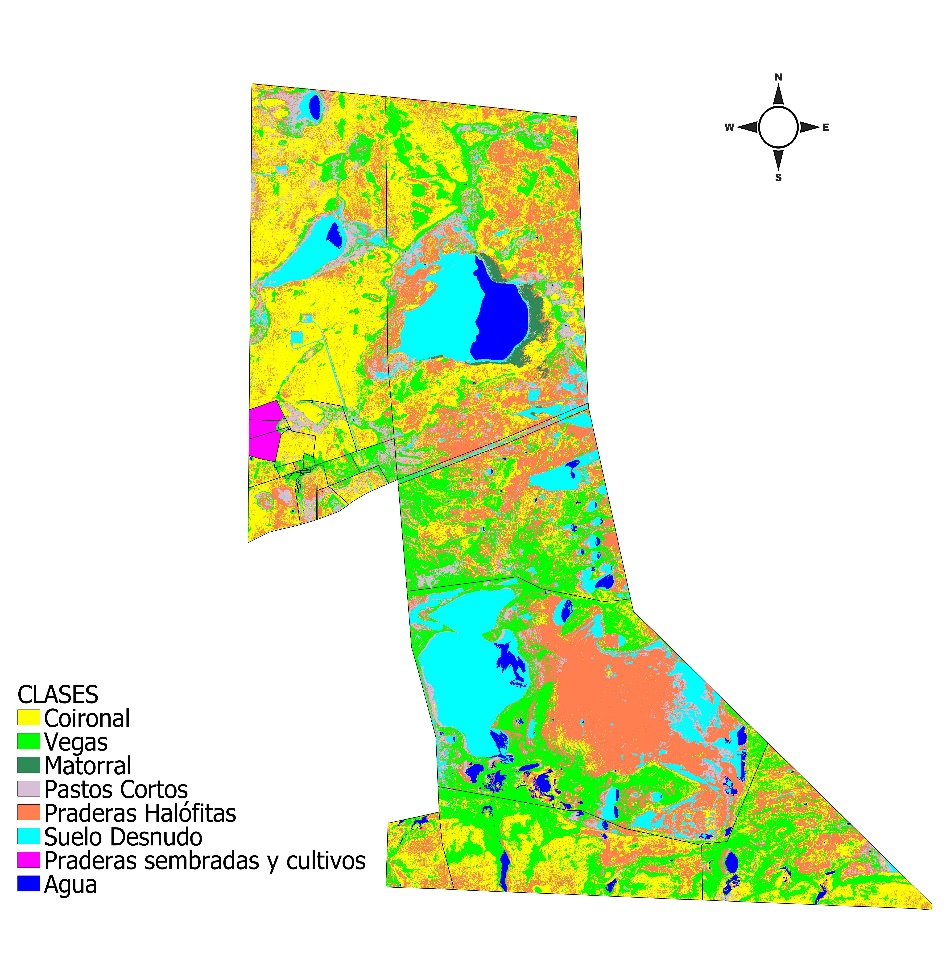 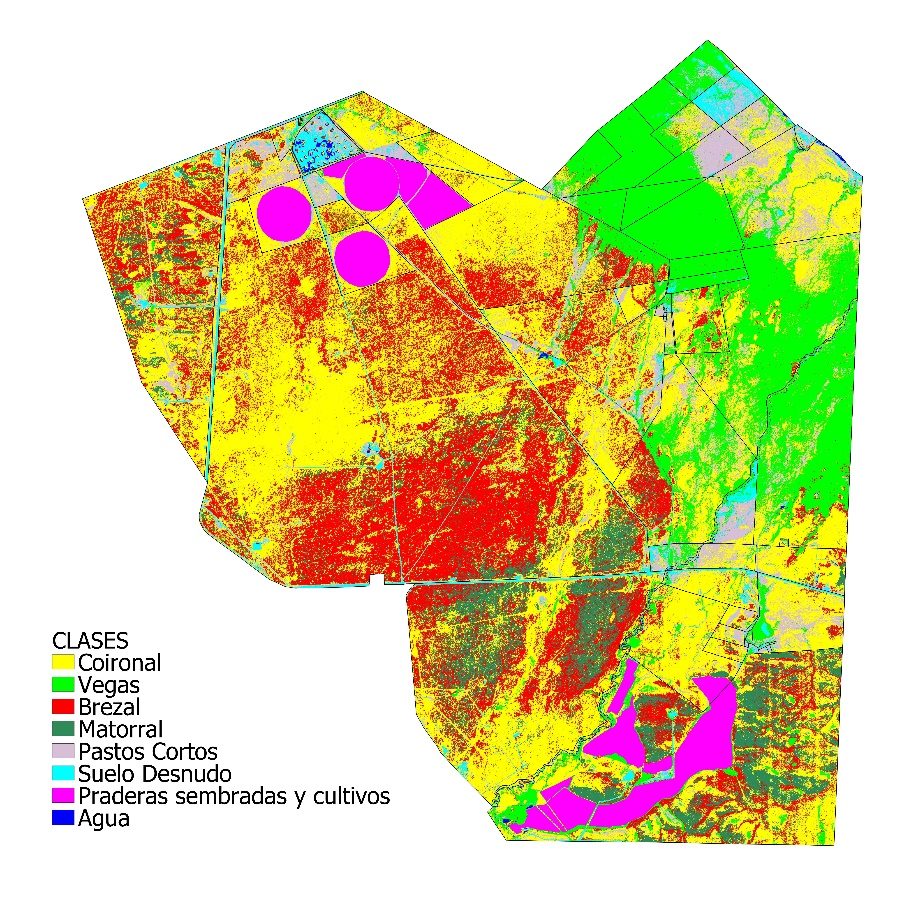 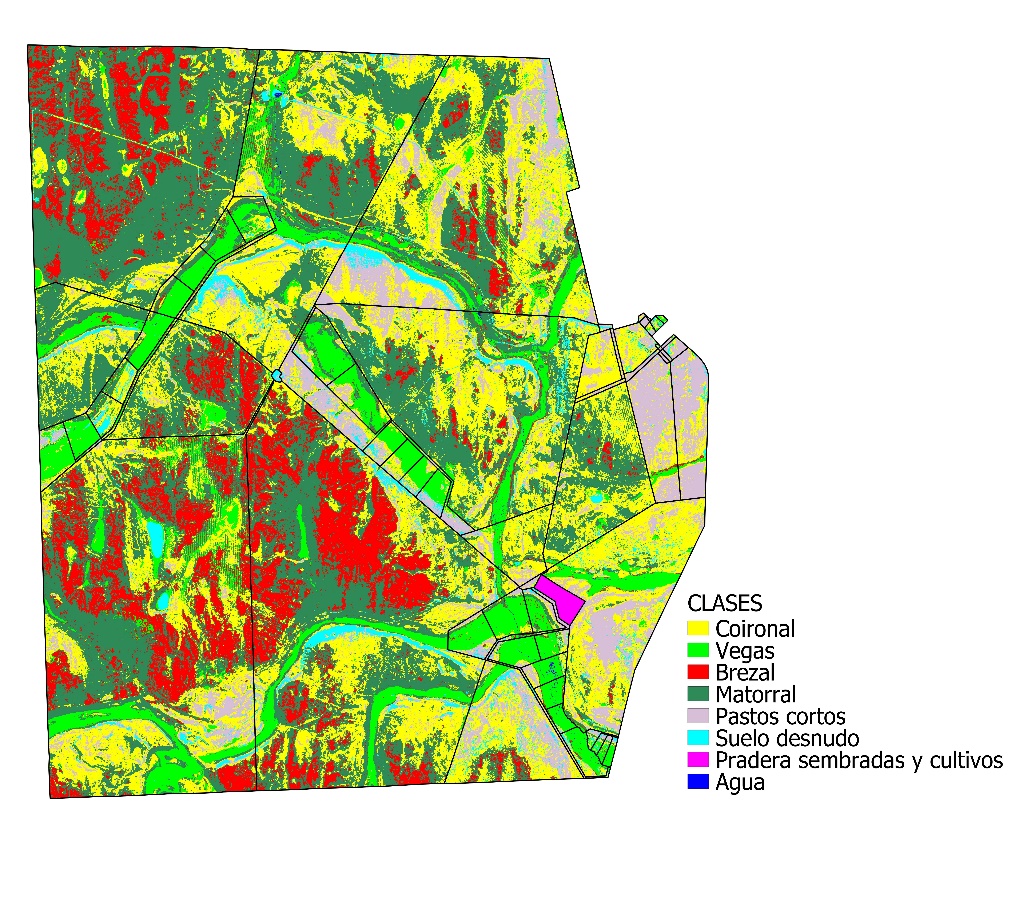 Fig. Clasificación supervisada
Clasificación
En la tabla de a continuación, se presentan las superficies totales en hectáreas y participación porcentual de cada una de las clases obtenidas en las clasificaciones 
Tabla. Superficie (ha) y porcentaje total de coberturas de suelo presentes.






*clases: “BZ”: Brezal; “MT”: Matorral; “PC”: Pastos Cortos; “CO”: Coironal; “VG”: Vegas; “SD”: Suelo Desnudo; “PS”: Praderas Sembradas/Cultivos y “PH”: Praderas Halófitas.
Validación
Se realizaron campañas de campo para el levantamiento de datos en terreno. Se levantaron entre 187 hasta  261 puntos para los diferentes predios.
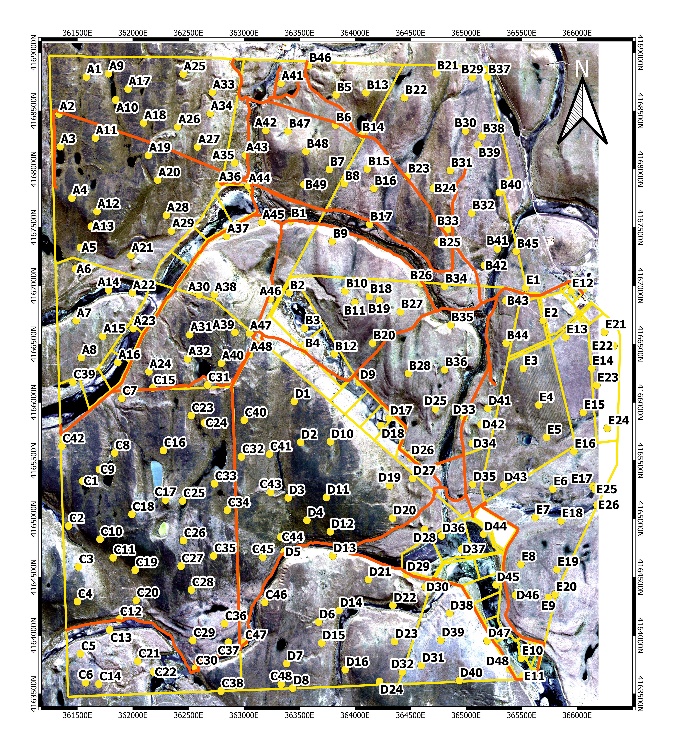 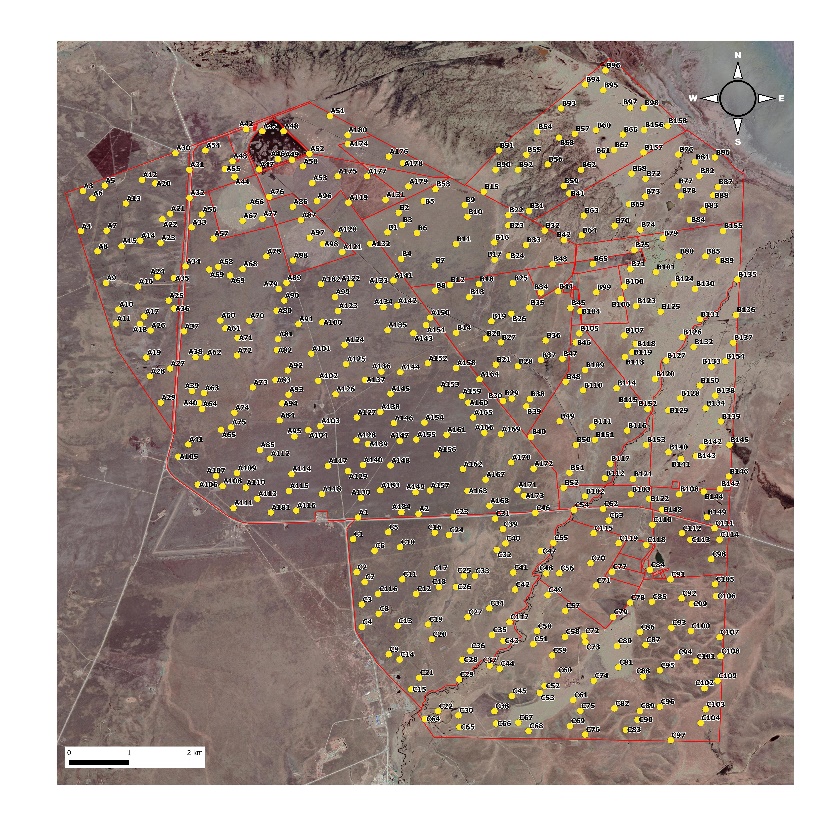 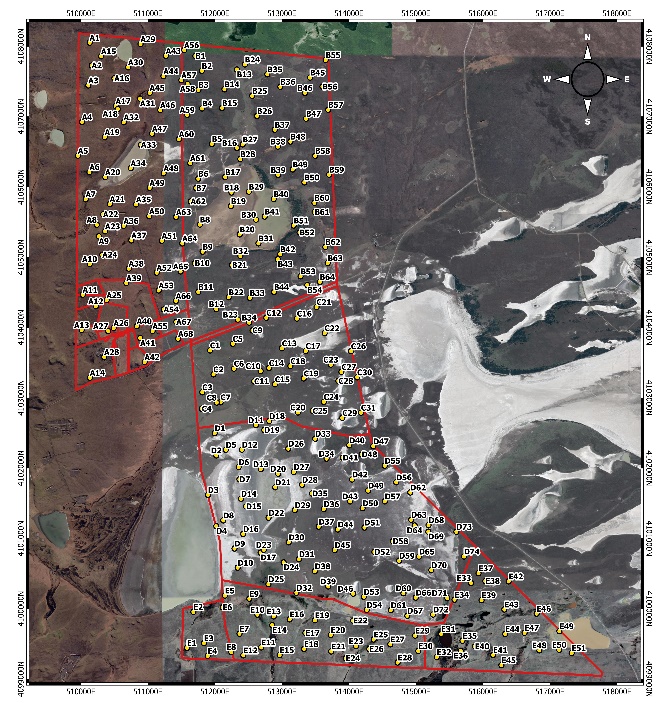 C
B
A
Extracción y procesamiento de muestras en laboratorio
Jaulas de exclusión
En enero del año 2021, se realizó la instalación de jaulas de exclusión en los Predios 1, 2 y 3. En la siguiente tabla se indica la cantidad de jaulas destinadas para cada cobertura de suelo, definidas previamente en la diapositiva Clases
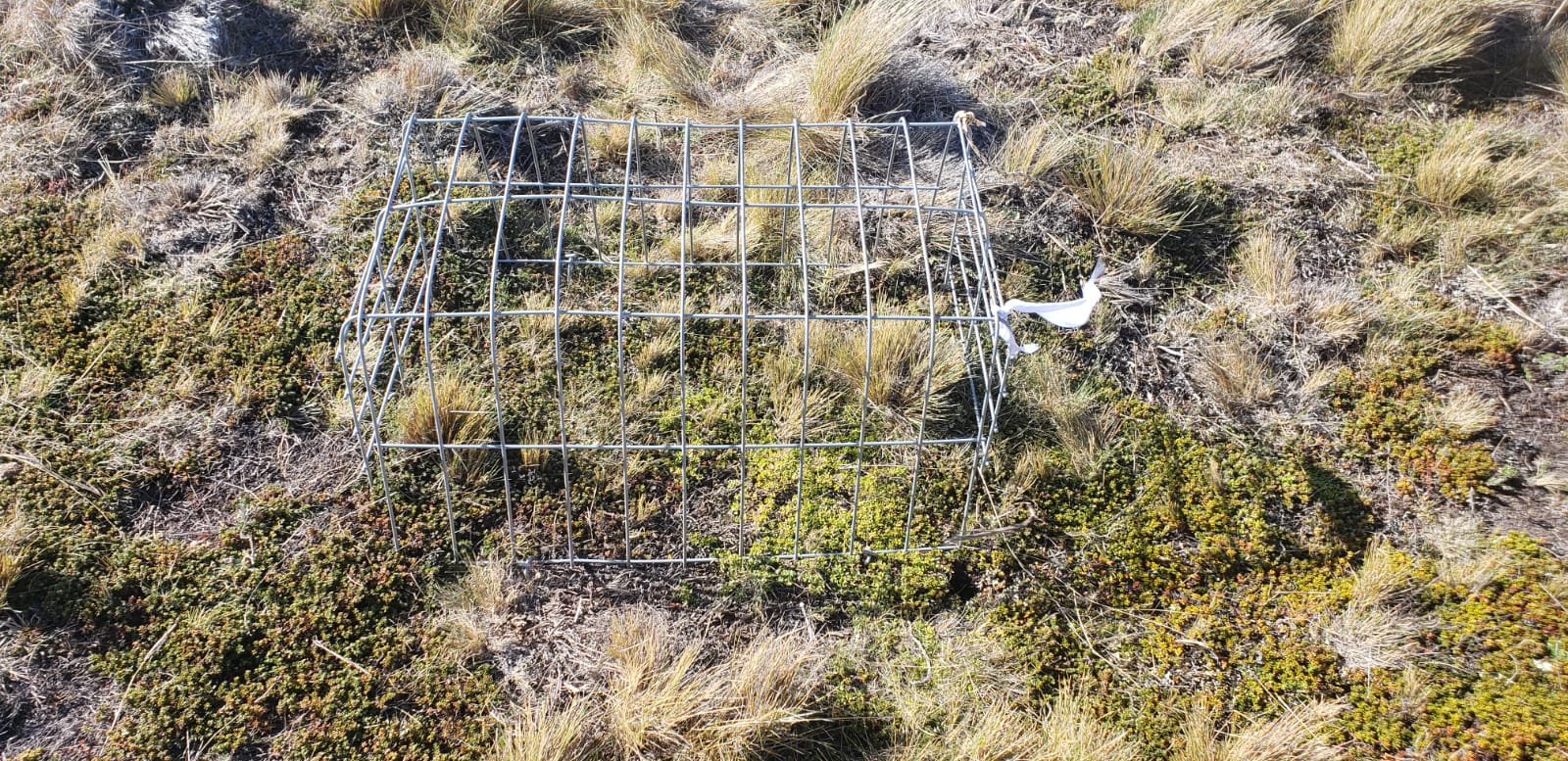 Fig. Jaula de exclusión.
Tabla 6. Numero de jaulas instaladas por clase.




*Cobertura de Coirón-Murtilla-Bacharis
Determinación del contenido de humedad del suelo
Las mediciones de humedad se realizaron desde los 0-10 cm y desde los 10-20 cm de profundidad de suelo.  El muestreo se hace una vez por mes en cada una de las jaulas de exclusión.
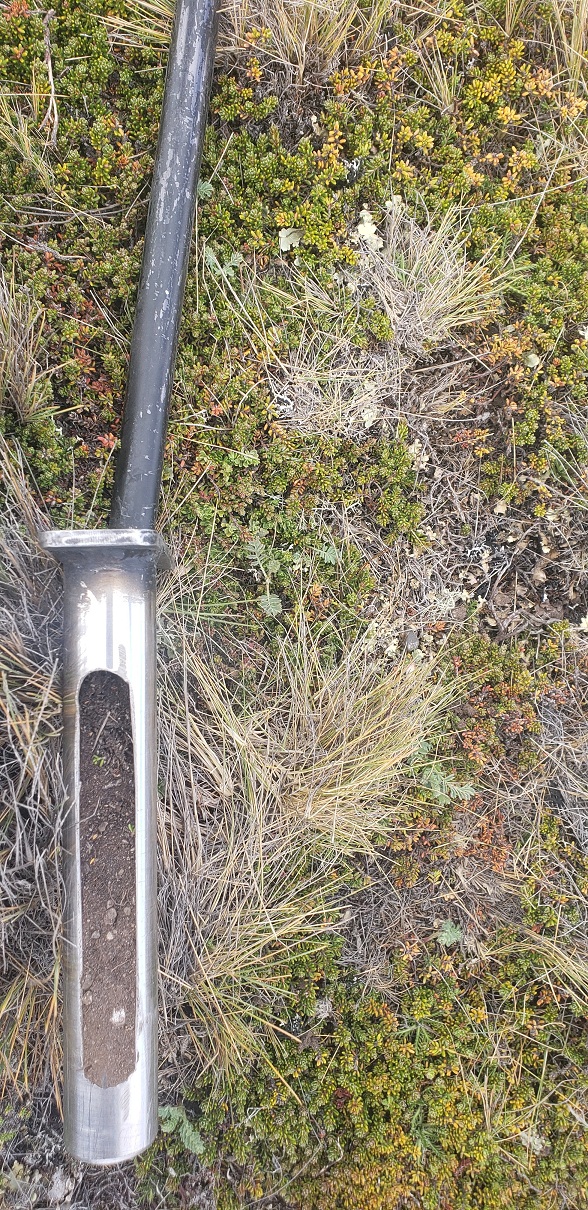 Contenido de humedad del suelo
Estimación de Materia Seca
Cortes de material vegetal en los tres predios, en todas las jaulas instaladas.
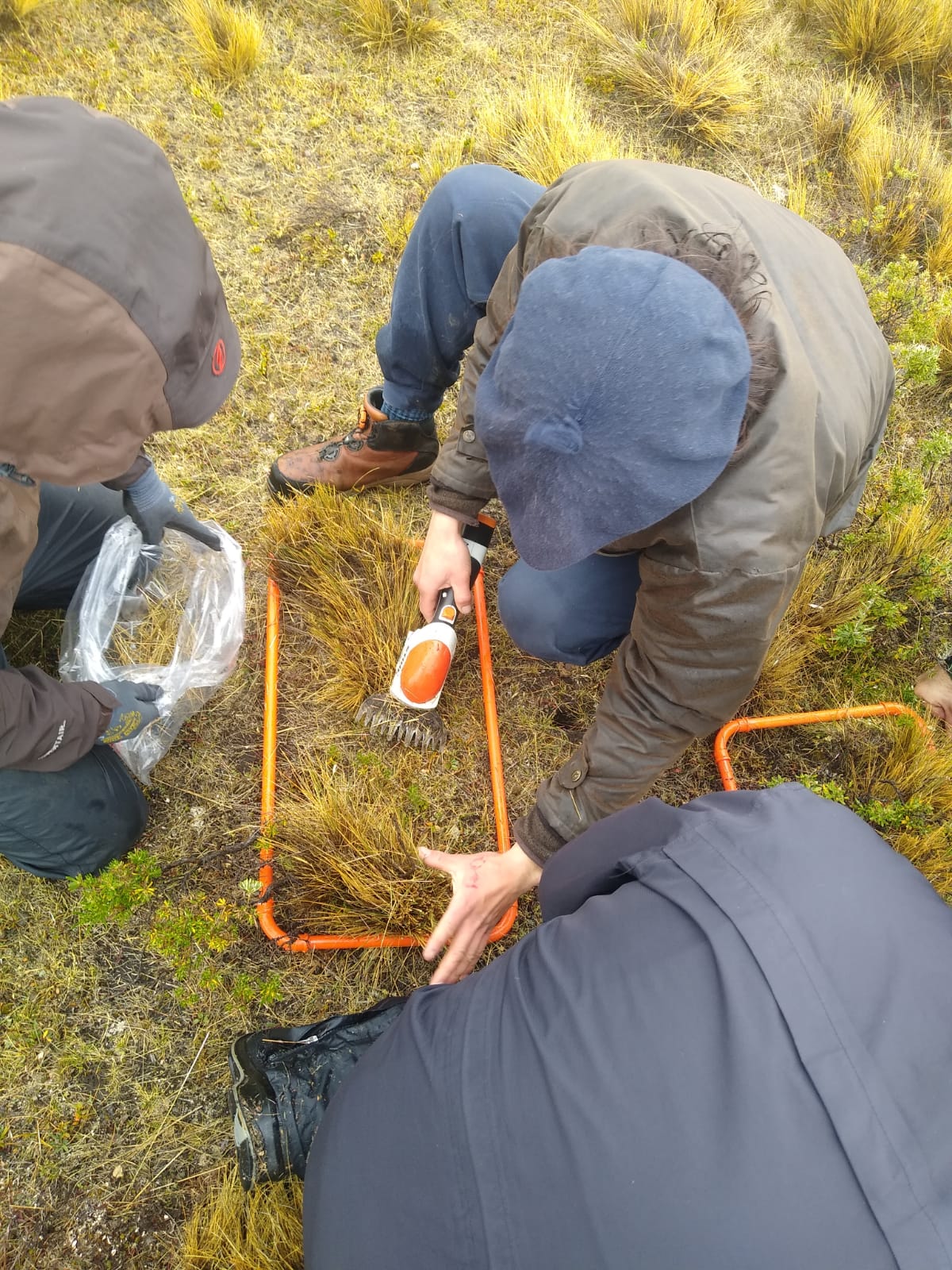 Estimación de Materia Seca
Tabla. Producción de Materia Seca (kgMS/ha) obtenida en las diferentes coberturas de suelo.
IC: Intercoirón
Porcentaje de Cobertura de suelo
Entre el mes de diciembre del año 2021 y enero del 2022 se hizo una estimación del porcentaje de cobertura de las especies presentes al interior de las jaulas de exclusión.
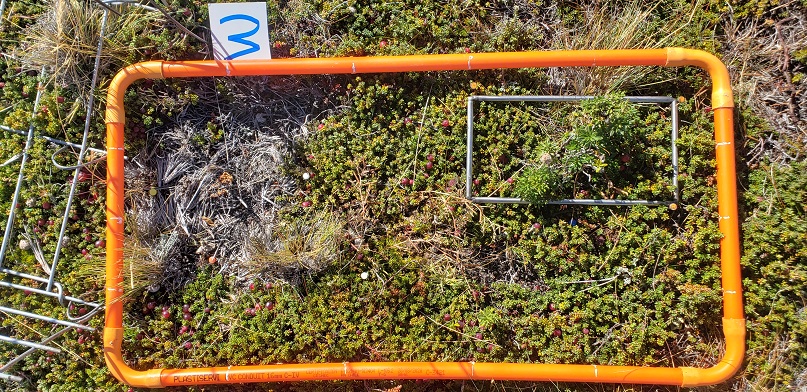 Fig. Cuadrante para estimación porcentual de cobertura de las especies presentes al interior de las jaulas.
Porcentaje de cobertura de suelo
Tabla 8. Porcentaje (%) promedio de cobertura de las principales especies (>70% cobertura) presentes en las comunidades.
1Esta cobertura se realizó por separado al ser un sector diferente a un Coironal tradicional de estepa
[Speaker Notes: Agregar especies y promedias por comunidad]
Extracción de muestras para análisis químico de suelo
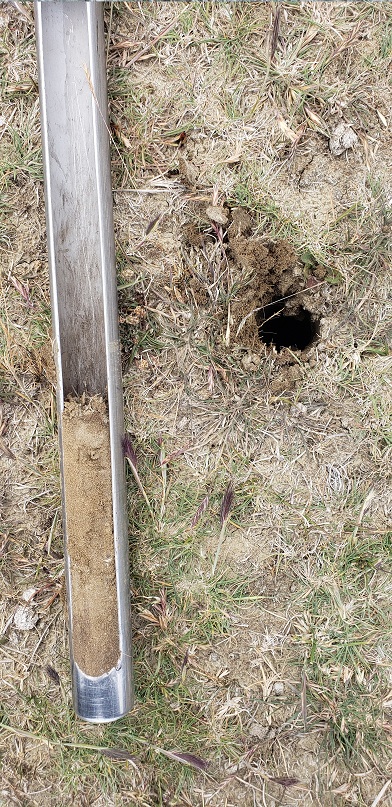 Se extrajeron muestras de suelo con un barreno a 20 cm de profundidad. Para su análisis, fueron enviadas al Laboratorio de Suelos del Instituto de Ing. Agrarias y Suelos de la Facultad de Ciencias Agrarias, Universidad Austral de Chile, Valdivia.
Extracción de muestras para análisis químico de suelo: Resultados
Tabla. Resultados de los análisis de suelo.
Densidad aparente (Dap)
En el mes de febrero del año 2021 y abril del 2022 se extrajeron muestras a un lado de las jaulas de exclusión para poder estimar densidad aparente (g/cm3). 
Tabla. Densidad aparente (g/cm3) de las coberturas de suelo.
[Speaker Notes: Predio 1, predio2…]
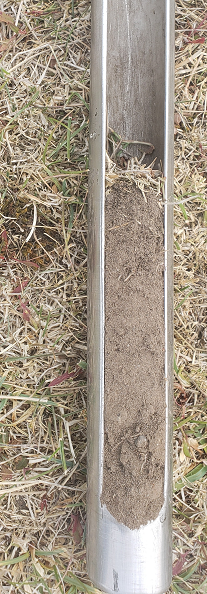 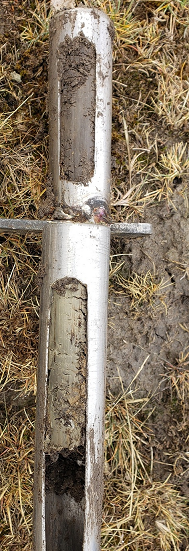 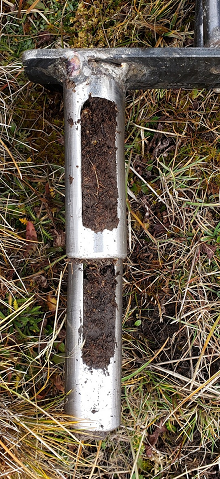 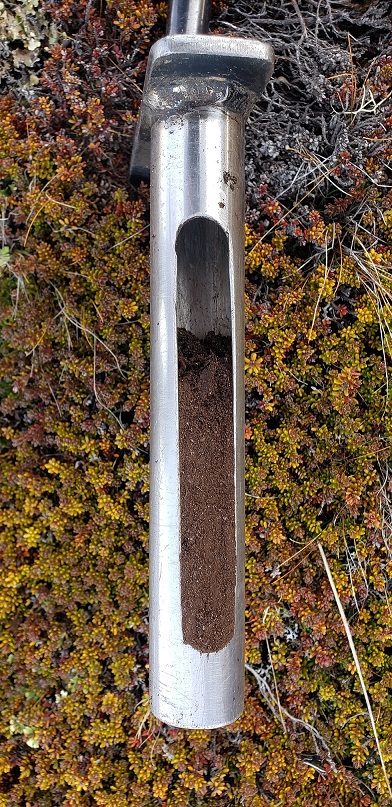 Perfiles de suelo
Halófito
Vega
Coirón
Murtilla
Contenido de Materia Orgánica del suelo
Proyecto Fondef: Diseño de un modelo de stocks y flujos de carbono como activo ambiental, para mitigar el cambio climático en sistemas pastoriles subantárticos
Aplicación de resultadosEstimación capacidad de carga animal
Etapa 2
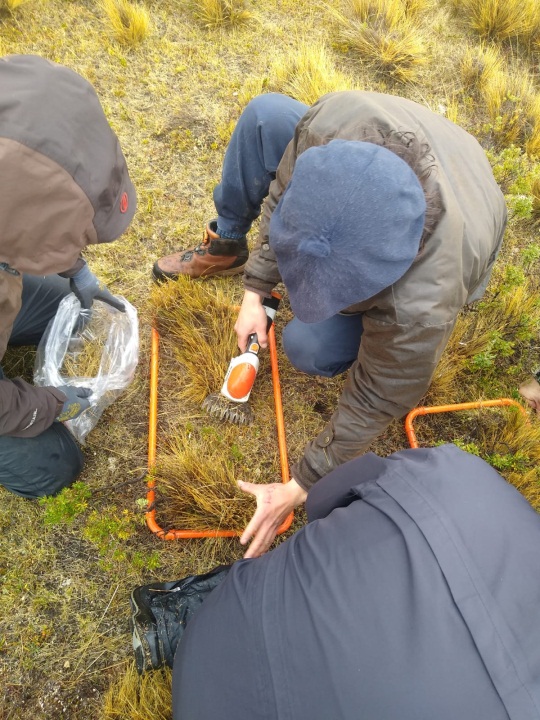 Etapa 1
Etapa 3
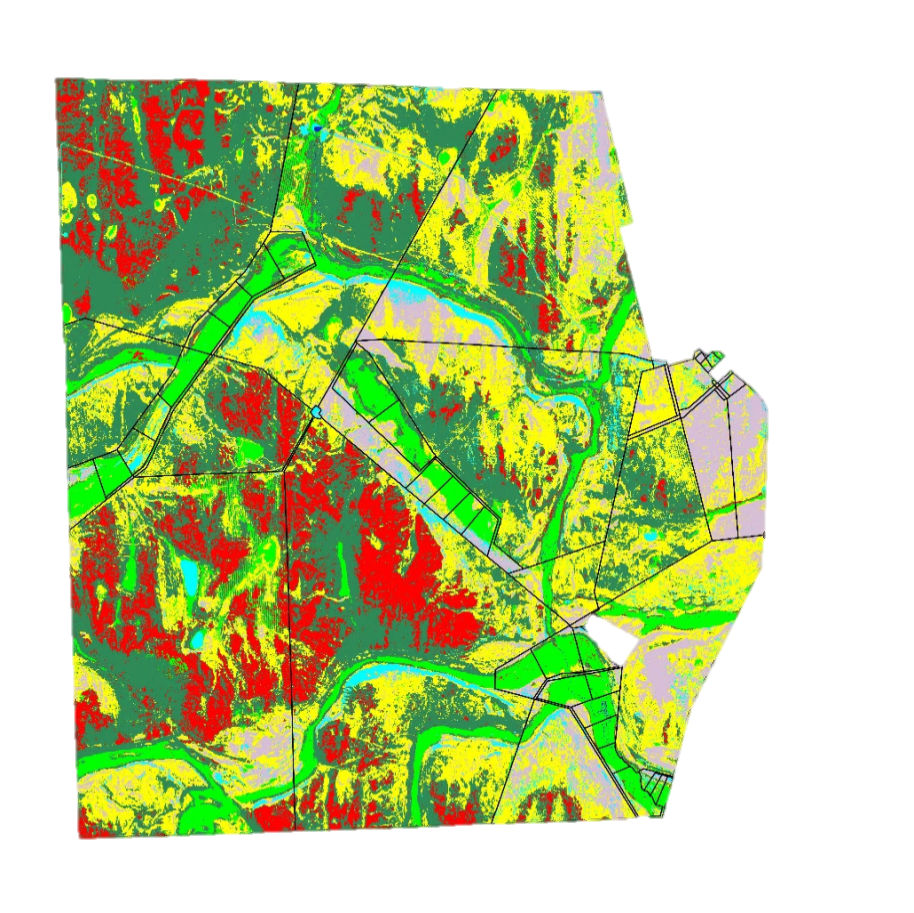 Terreno
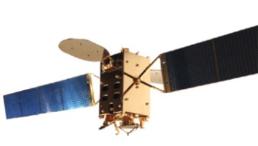 Teledetección
Superficie de cada 
comunidad en el predio
Determinación de MS en
cada comunidad vegetal
Área comunidad x Prod. MS comunidad
Aplicación de resultadosEstimación capacidad de carga animal
Etapa 4
Etapa 5
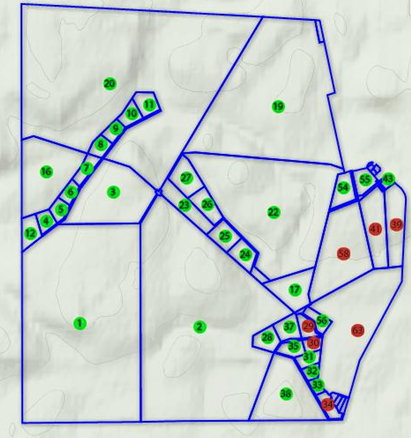 Determinación de carga animal
para cada comunidad vegetal del predio
Ajuste de carga animal entre 
lo calculado y lo utilizado
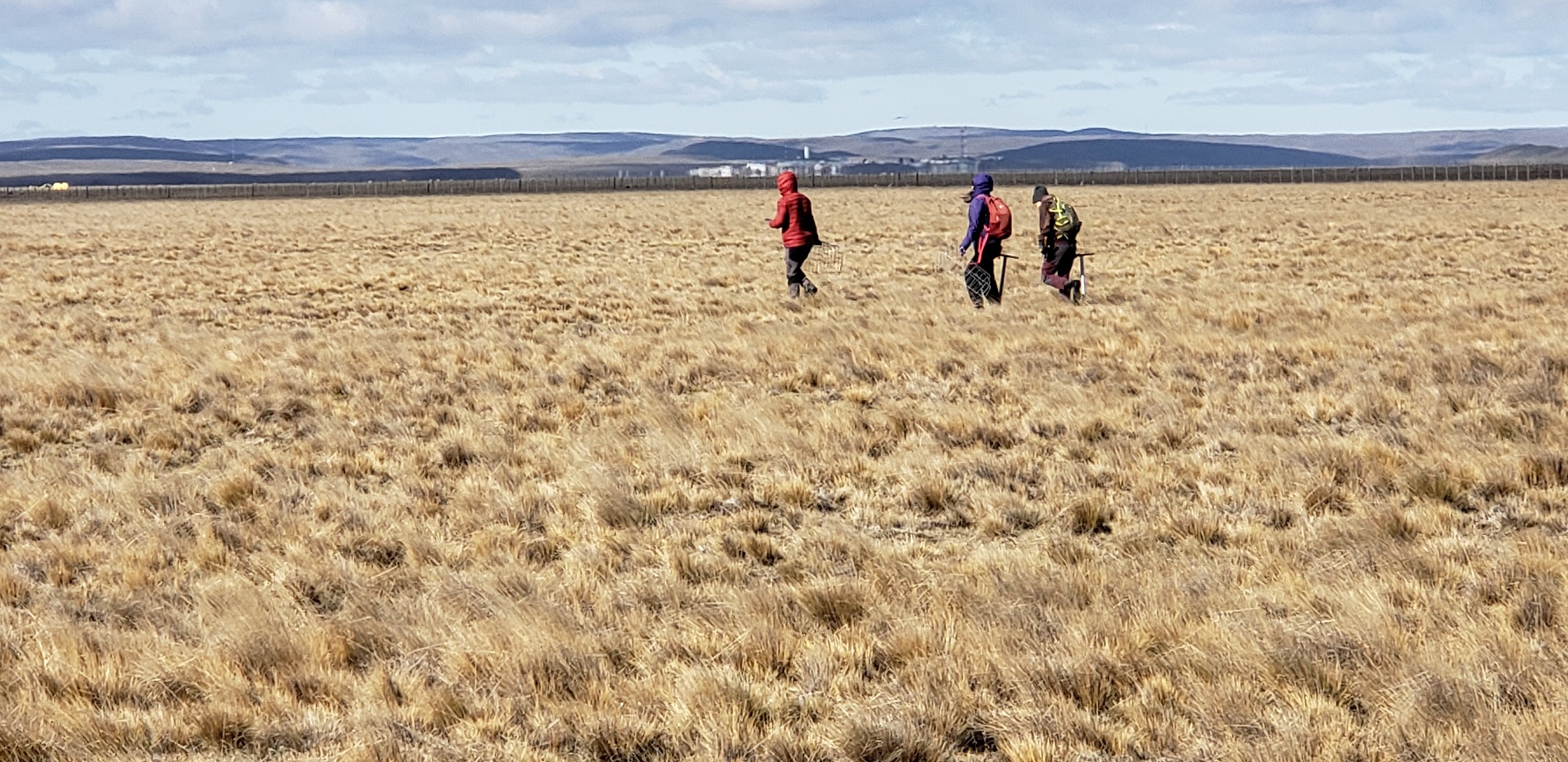 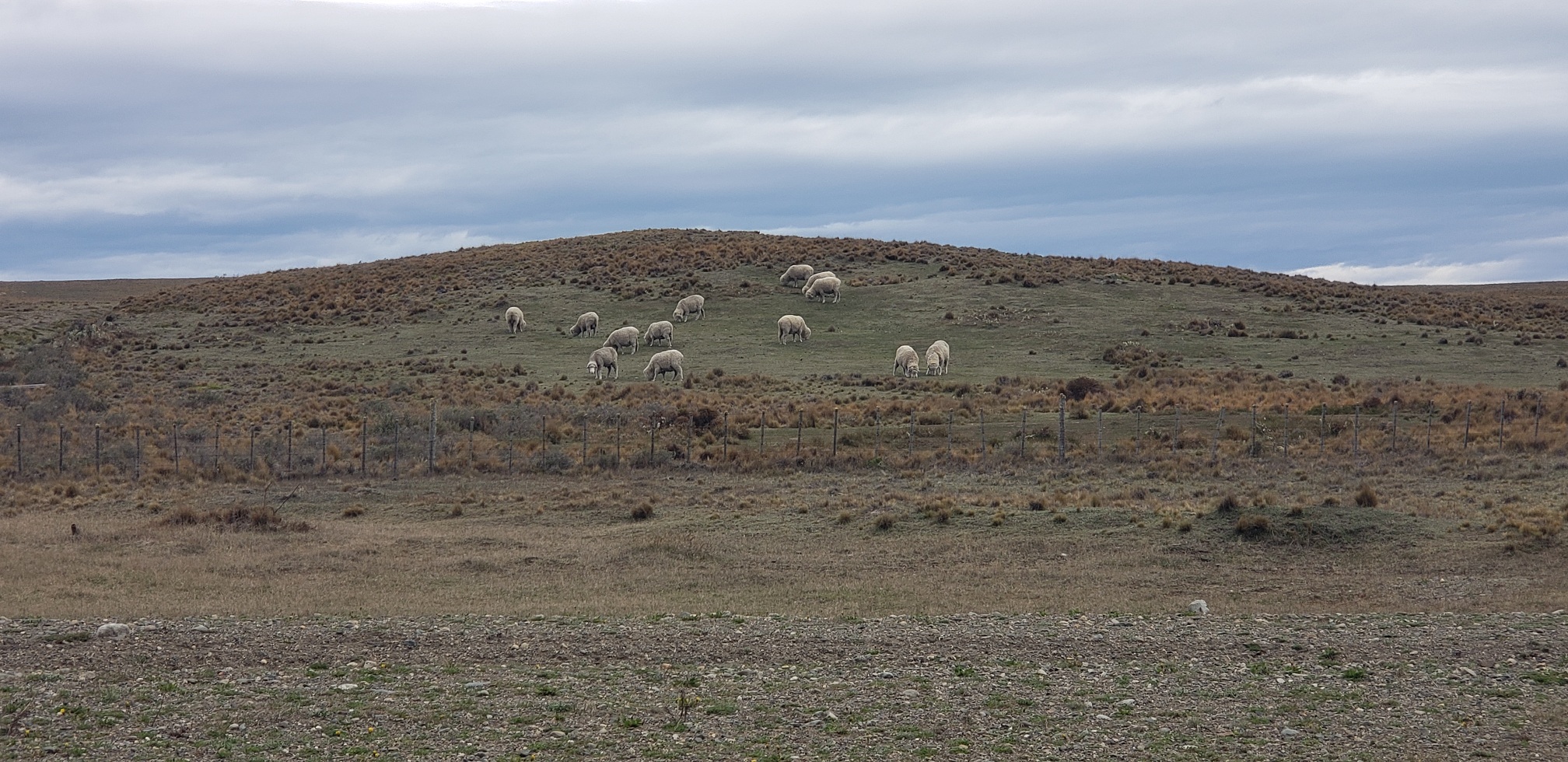 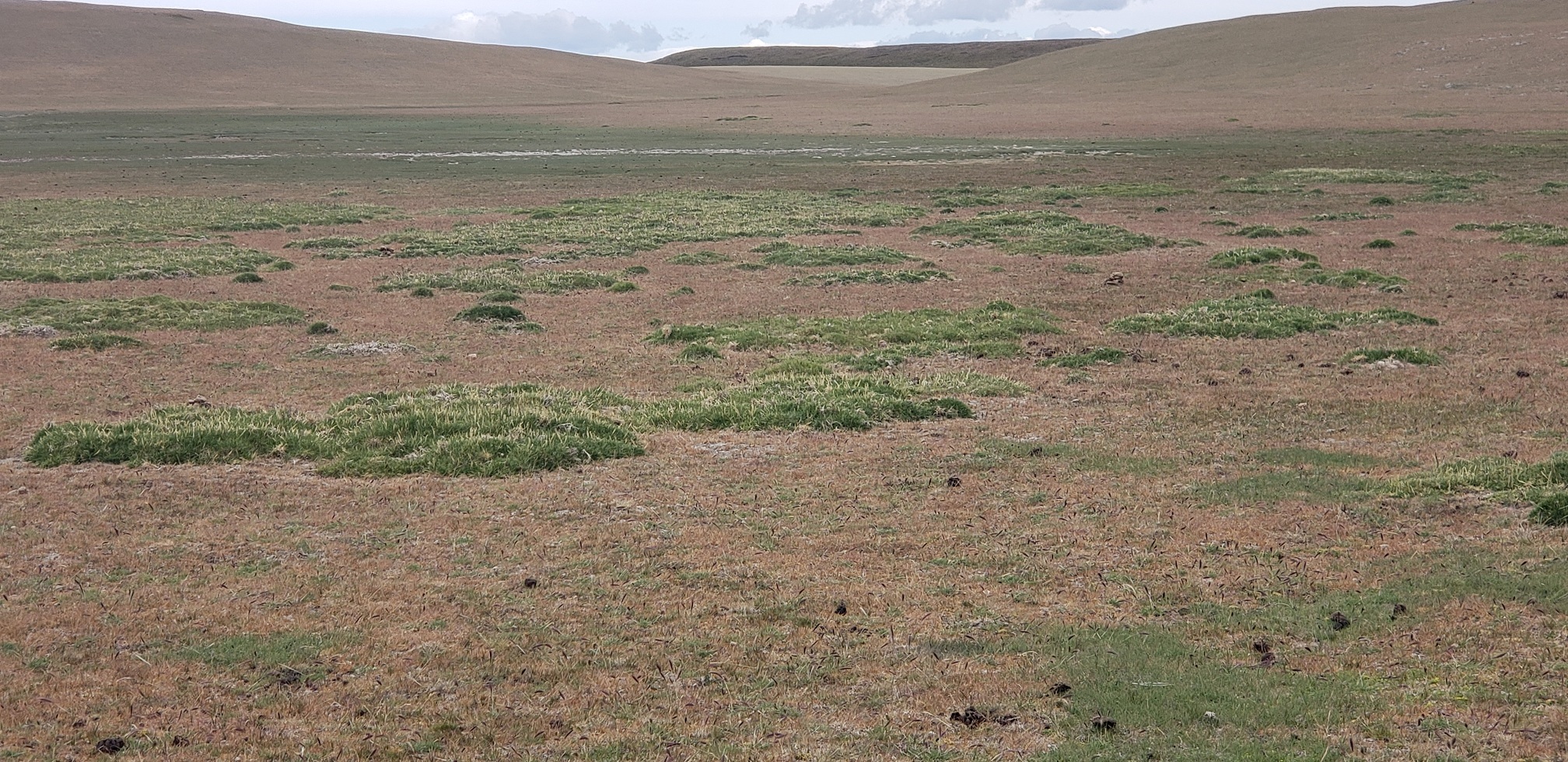 PROYECTO: FONDEF ID20I10338 Aplicación de Tecnologías de la Información Geográfica para desarrollar un sistema de ganadería sustentable en la Región de Magallanes
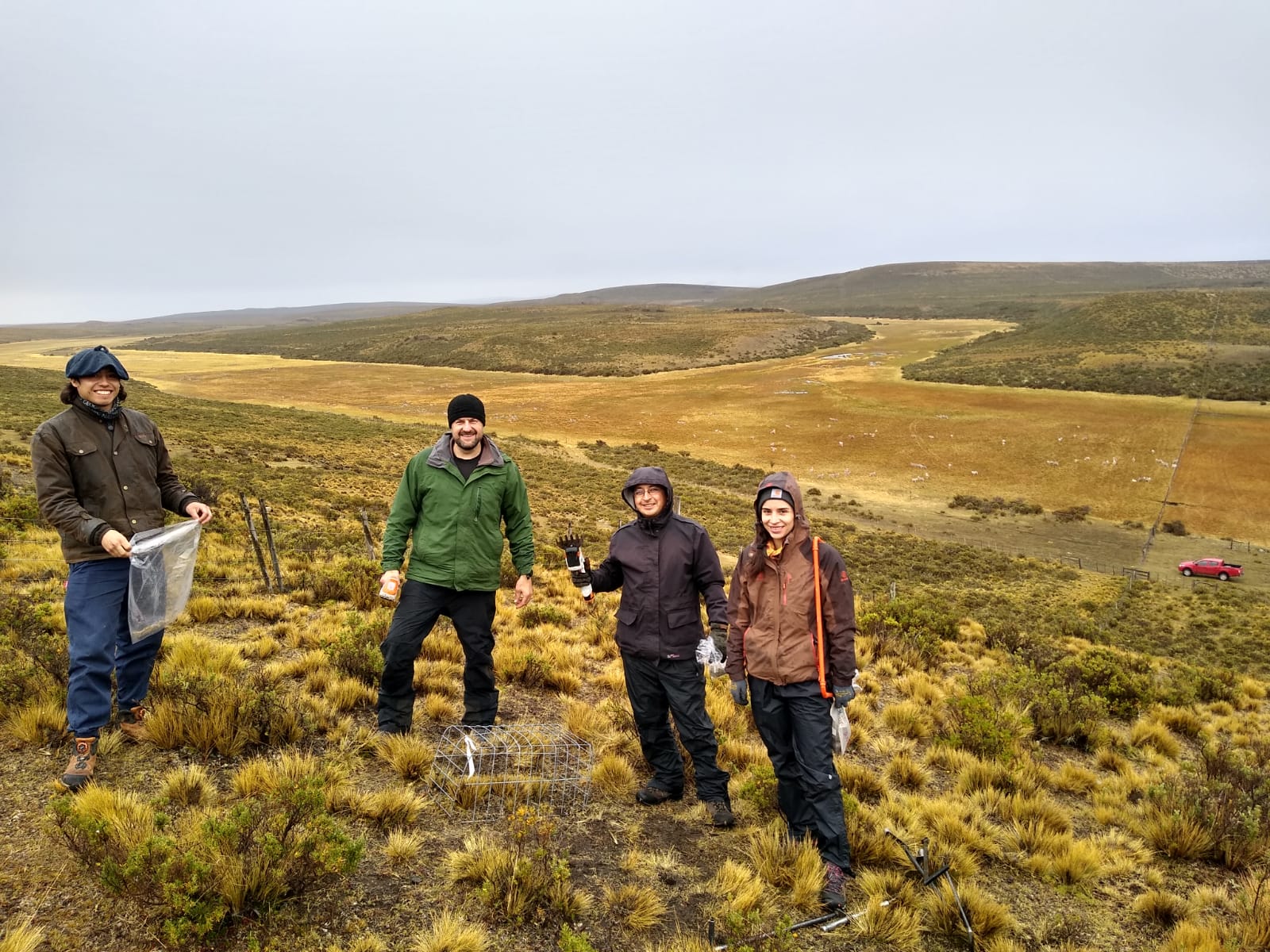 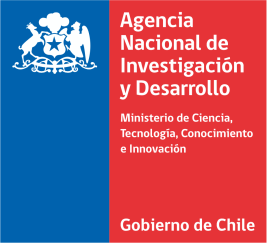 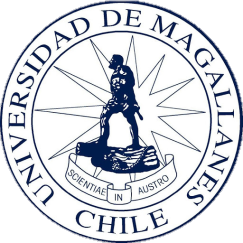 Departamento de Cs. Agropecuarias y Acuícolas
Facultad de ciencias
Universidad de Magallanes